Definition of value and corporate culture
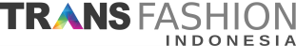 Value
Sesuatu yang kita anggap penting, mempengaruhi perilaku, sikap, kebiasaan dan cara pengambilan keputusan
Menggambarkan kepercayaan, karakter, perasaan dan ide yang kita anggap penting
Menentukan apa yang seorang anggap pening, apa yang dianggap bermanfaat dan apa yang dianggap berbahaya
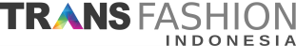 Corporate Values
Kumpulan Value dan kepercayaan bersama yang berkembang di organisasi menjadi panduan dari perilaku anggota
Corporate Values dikomunikasikan kepada anggota baru sebagai panduan utama untuk cara berpikir dan berperilaku di dalam organisasi tersebut
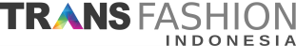 Corporate Culture
Matsumoto (Moeljono 2003:19) mendefinisikan Corporate Culture sebagai seperangkat sikap, nilai-nilai, keyakinan, dan perilaku yang dipegang oleh sekelompok orang dan dikomunikasikan dari generasi ke generasi berikutnya.
,,
Corporate values yang dijalankan oleh anggota suatu organisasi akan membentuk corporate culture demi tercapainya visi, misi organisasi
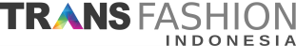 Importance of Corporate Culture
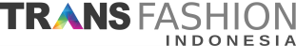 Most Important Component for a Great Organization
Source: McKinsey Quarterly Survey, "war for talent, 2017"
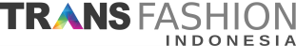 Impact of implementing Corporate Culture on Financial Performances
Source: HBS - Prof James Heskeet, 1992
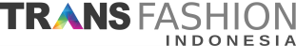 Pentingnya Corporate 
Culture
Memiliki Pengaruh yang kuat terhadap perilaku pegawai. Jika baik, maka dapat meningkatkan, dan jika kurang baik, bisa menghambat
Perubahan corporate culture adalah prasyarat utama tercapainya kesuksesan dari transformasi bisnis
Corporate culture memiliki efek yang signifikan terhadap performa ekonomi jangka panjang sebuah perusahaan
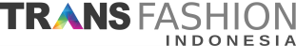 Trans Fashion Corporate Values
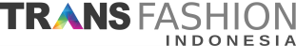 Achievement Orientation
Creative Thinking
Trust
Trans Fashion
Corporate 
Value
Flexibility
Analytical thinking
Service orientation
Team work
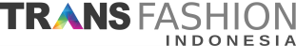 Achievement Orientation
Definisi
Perhatian dan dorongan tulus untuk bekerja dengan baik atau untuk melampaui standar keunggulan

Indikator Perilaku
Bekerja keras dan ingin melakukan pekerjaan dengan baik
Melampaui harapan, menciptakan keunggulan sendiri
Berfokus pada kinerja
Menetapkan tujuan yang menantang
Menganalisa segala tindakan dan keputusan berdasarkan pertimbangan biaya dan manfaat
Mengambil resiko 'entrepreneurial' dengan perhitungan matang
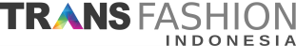 Creative Thinking
Definisi
Bisa berfikir out of the box, menciptakan cara-cara baru melakukan pendekatan perspektif baru

Indikator Perilaku
Terbuka untuk gagasan baru
Mempertanyakan cara kerja konvensional
Mengusulkan ide inovatif
Berpikir secara lateral untuk mengidentifikasi solusi baru
Menggunakan ide-ide baru sebagai peluang untuk berubah
Memupuk lingkungan kreatif
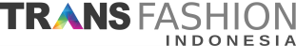 Trust
Definisi
Menjunjung tinggi kepercayaan dan bersikap profesional

Indikator Perilaku
Mampu menjaga kepercayaan yang diberikan
Mengedepankan kejujuran dan integritas dalam segala tindakan
Bertanggung jawab terhadap setiap keputusan dan tindakan yang dilakukan
Berpikir secara lateral untuk mengidentifikasi solusi baru
Profesional dan ahli di bidangnya
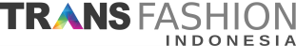 Flexibility
Definisi
Kemampuan untuk beradaptasi dan bekerja secara efektif dalam berbagai situasi dan dengan berbagai individu atau kelompok

Indikator Perilaku
Menerima kebutuhan akan fleksibilitas
Memberlakukan aturan secara fleksibel sesuai dengan situasi yang terjadi
Menyesuaikan taktik dengan situasi yang terjadi
Menyesuaikan strategi dengan situasi yang terjadi
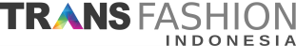 Analytical thinking
Definisi
Memahami suatu situasi, masalah-masalah, dengan menurunkannya menjadi potongan-potongan kecil, atau menelusuri implikasi situasi secara bertahap

Indikator Perilaku
Memecah masalah menjadi komponen-komponennya
Melihat hubungan kausal
Membuat beberapa rencana atau menganalisis masalah yang abstrak
Menyesuaikan strategi dengan situasi yang terjadi
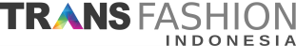 Service Orientation
Definisi
Memfokuskan upaya seseorang untuk menemukan dan memenuhi kebutuhan klien

Indikator Perilaku
Menanggapi dengan tepat
Mempertahankan komunikasi yang baik
Berlaku yang membuat segalanya lebih baik untuk klien
Mengatasi kebutuhan klien yang mendasar
Menggunakan perspektif jangka panjang / bertindak sebagai penasehat terpercaya
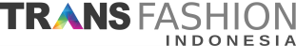 Team Work
Definisi
Menyiratkan niat untuk bekerja sama dengan orang lain, untuk menjadi bagian dari tim, bekerja bersama, sebagai lawan kerja secara terpisah atau kompetitif

Indikator Perilaku
Bekerjasama
Mengungkapkan ekspresi positif dari tim atau anggota tim
Mengumpulkan input
Mendorong orang lain
Bekerja untuk membangun komitmen dan semangat tim
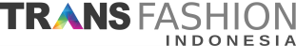